Муниципальное бюджетное дошкольное образовательное учреждение 
«Детский сад общеразвивающего вида с приоритетным осуществлением деятельности по познавательно – речевому направлению развития детей 
№28 «Снежинка»
.
Дидактическая игра 
по художественно – эстетическому развитиюдля детей 5 – 7 лет «Творчество в игре»
Подготовила: воспитатель высшей квалификационной категории
Белоногова Елена Владимировна, 
воспитатель первой квалификационной категории
Тарасова Ирина Анатольевна
г. Набережные Челны
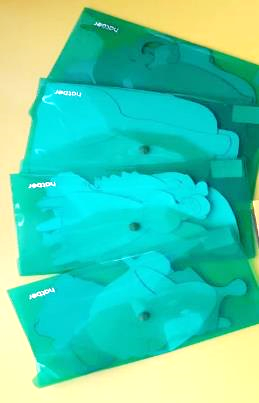 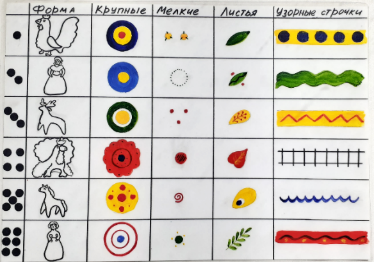 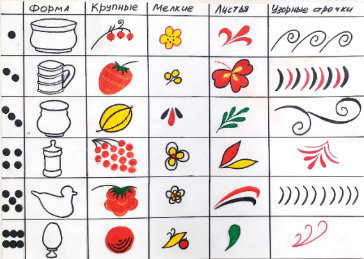 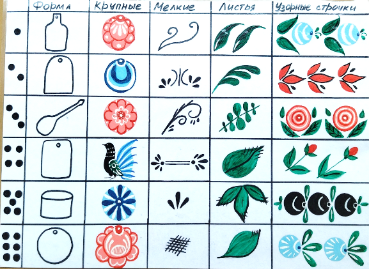 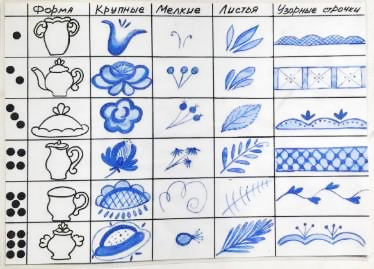 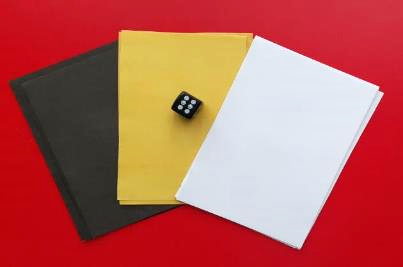 Начало игры: выбор предмета для росписи
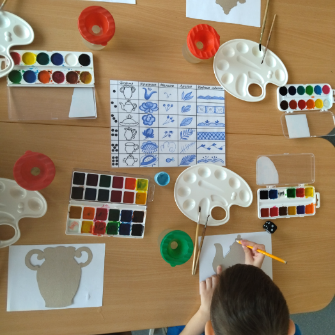 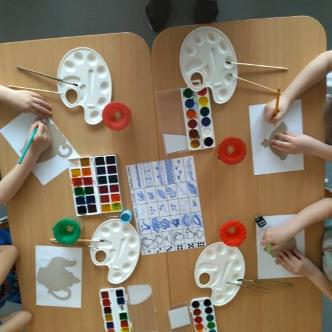 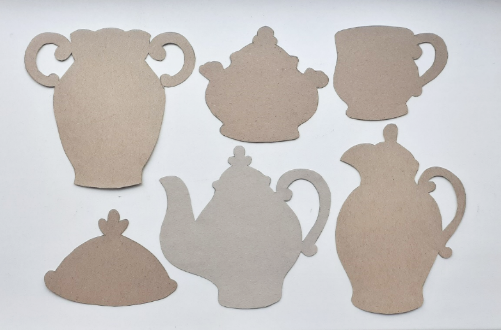 Процесс игры
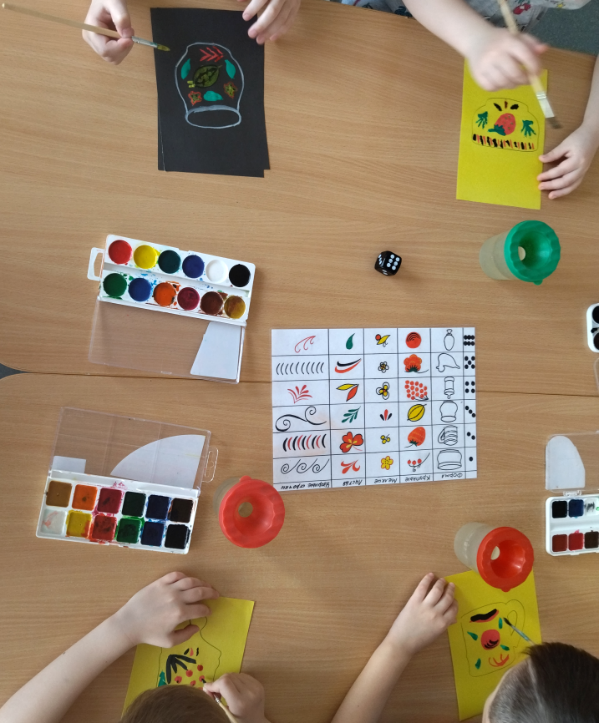 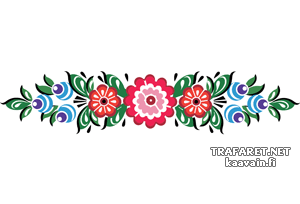 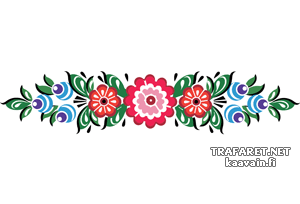 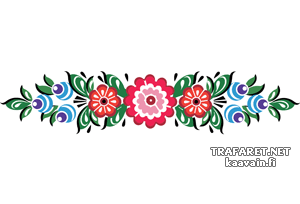 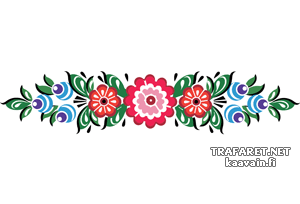 Таблица и трафареты предметов городецкой росписи
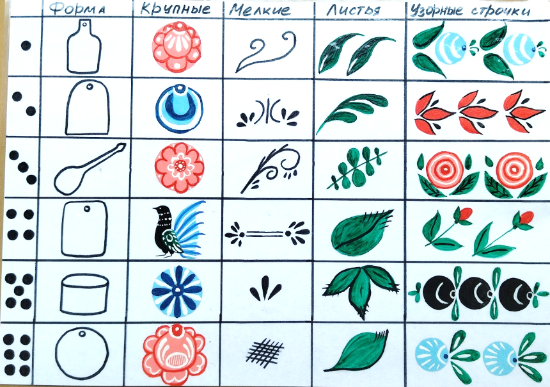 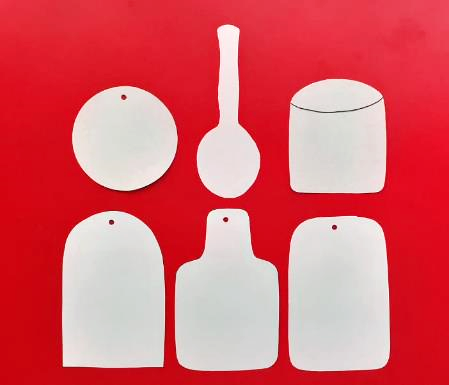 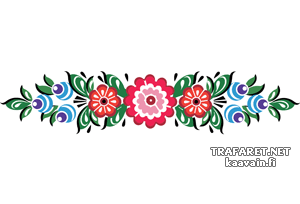 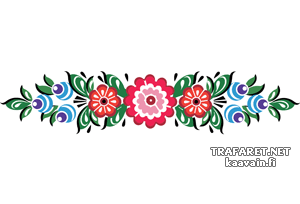 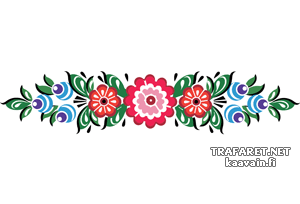 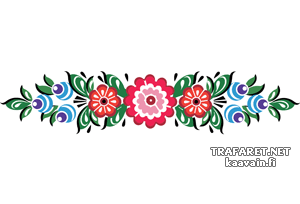 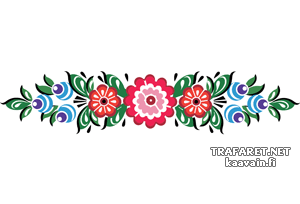 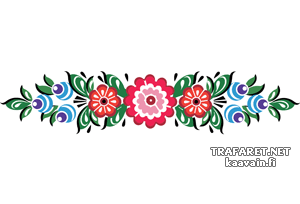 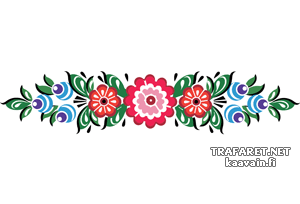 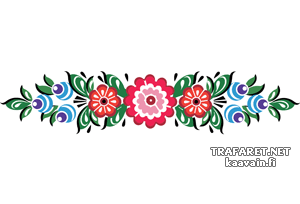 Готовые работы детей 5 лет
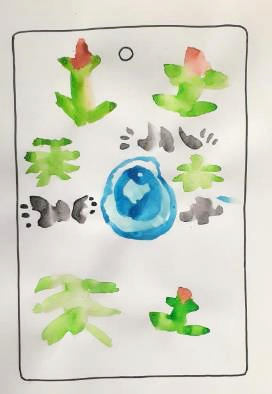 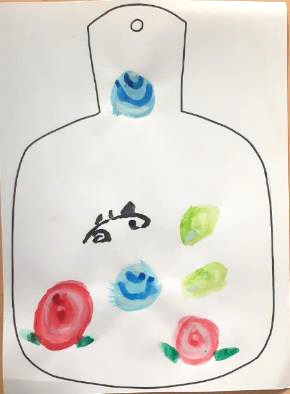 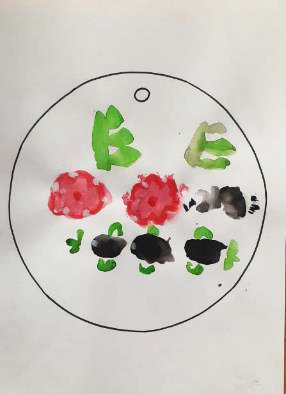 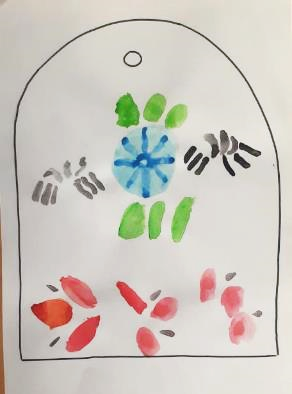 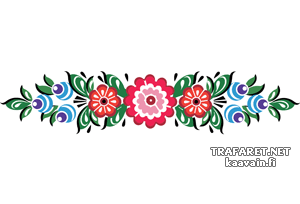 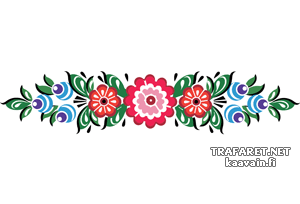 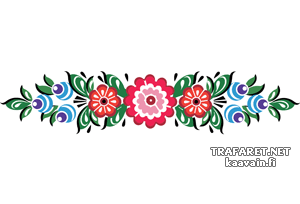 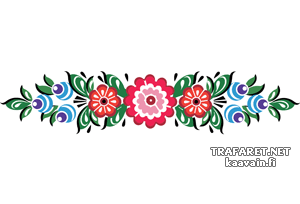 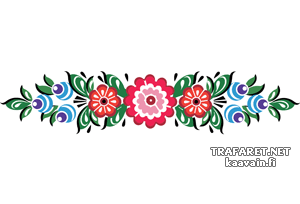 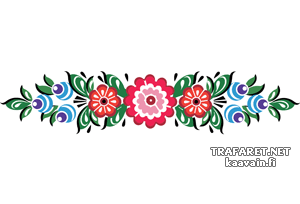 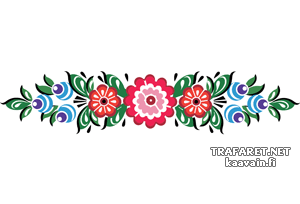 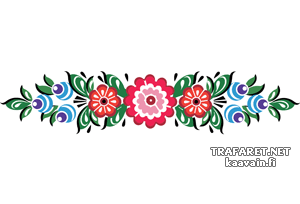 Готовые работы детей 7 лет
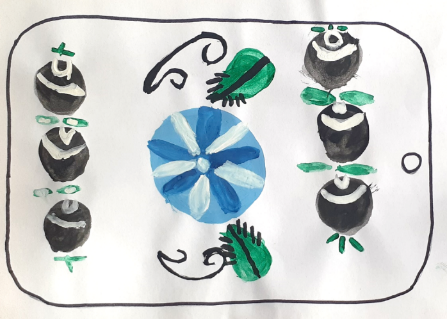 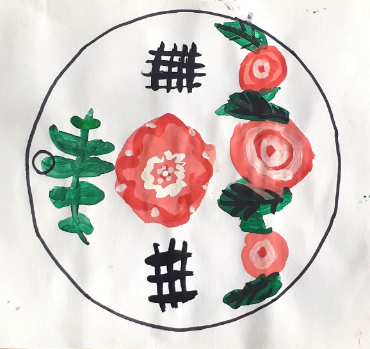 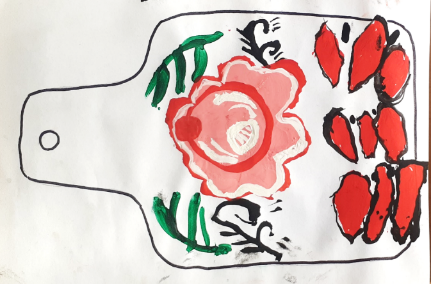 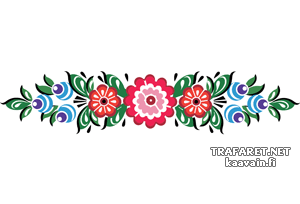 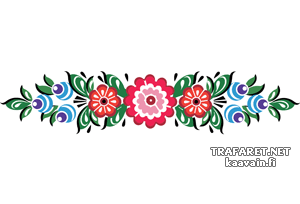 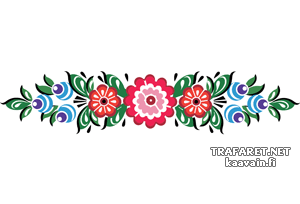 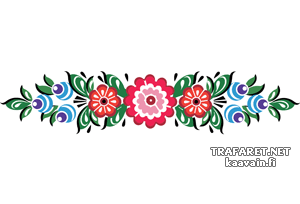 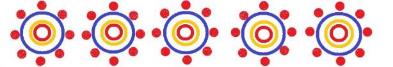 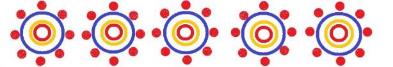 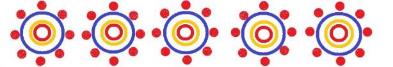 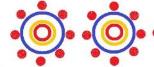 Таблица и трафареты предметов для дымковской росписи
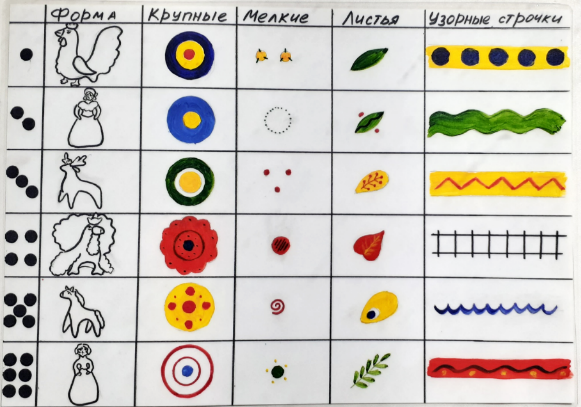 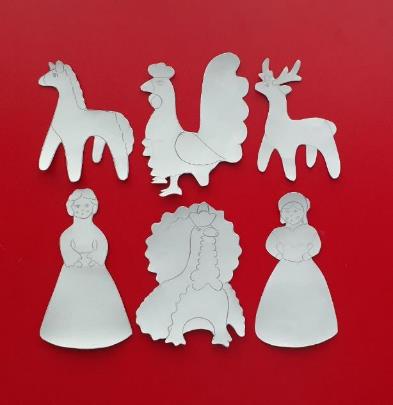 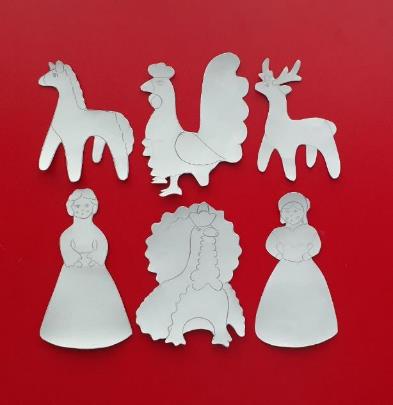 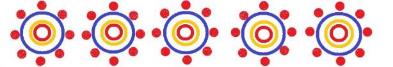 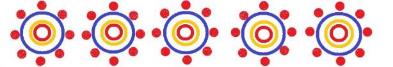 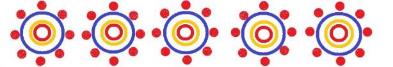 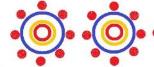 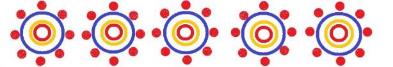 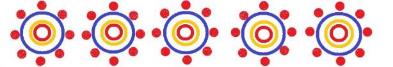 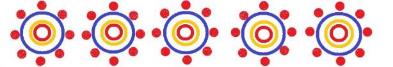 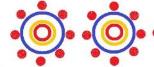 Готовые работы детей 5-6 лет
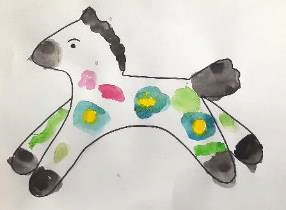 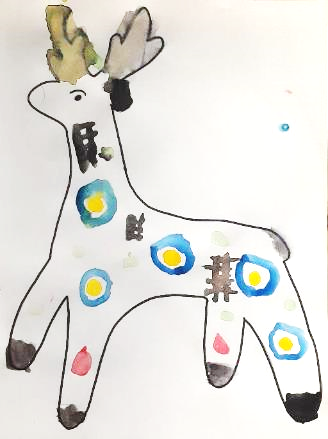 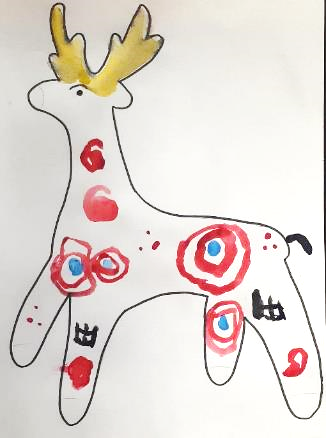 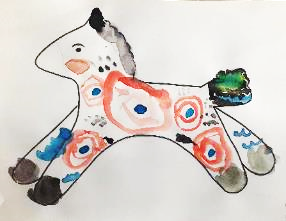 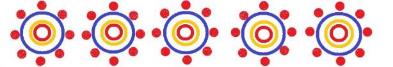 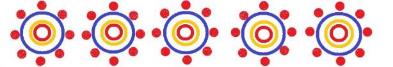 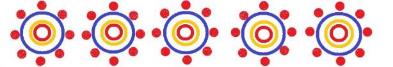 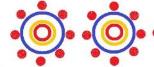 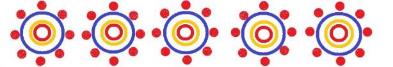 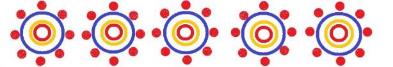 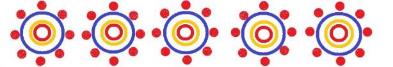 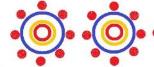 Готовые работы детей 7 лет
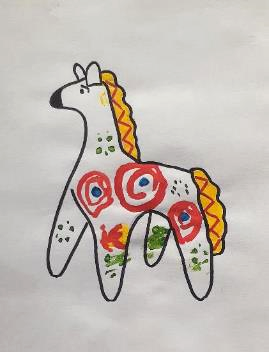 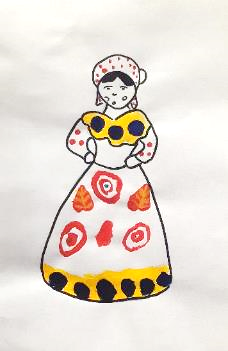 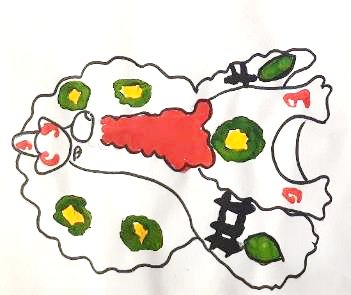 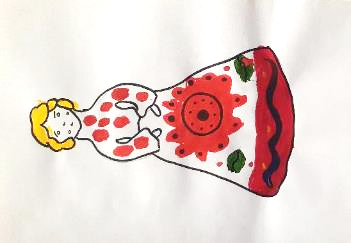 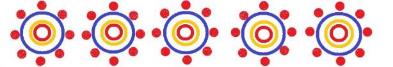 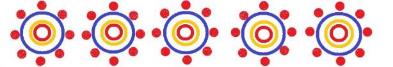 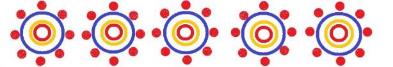 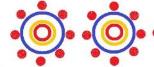 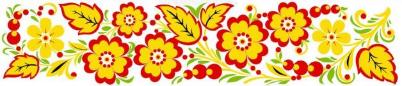 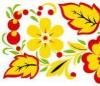 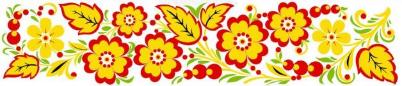 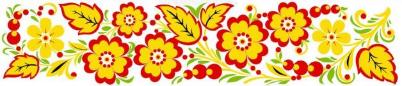 Таблица и трафареты предметов для хохломской росписи
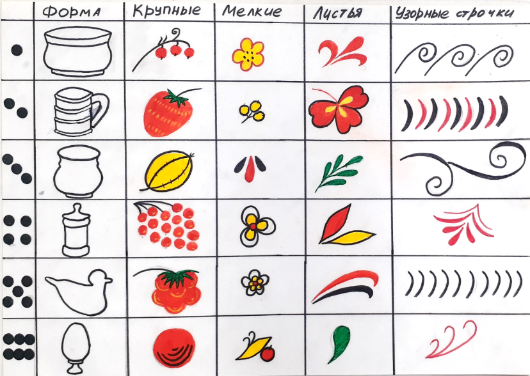 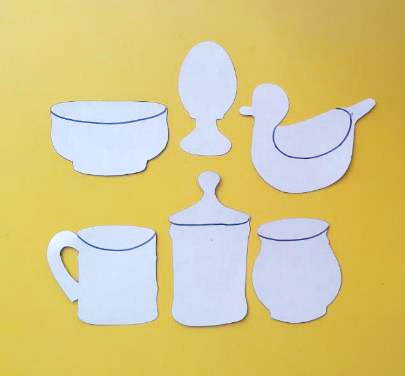 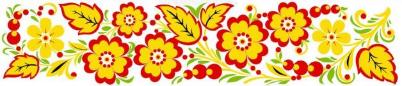 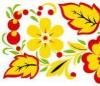 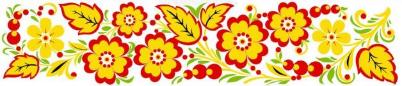 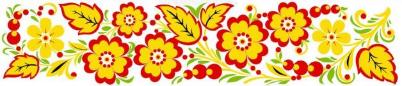 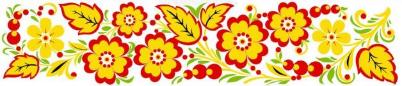 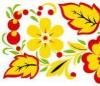 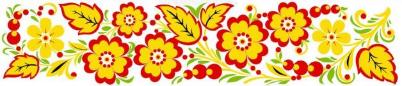 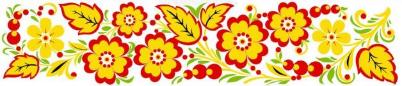 Хохломская роспись детей 7 лет
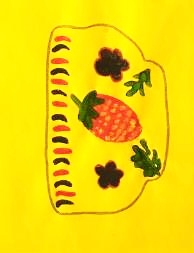 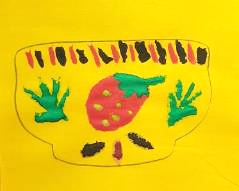 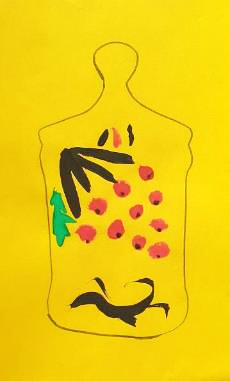 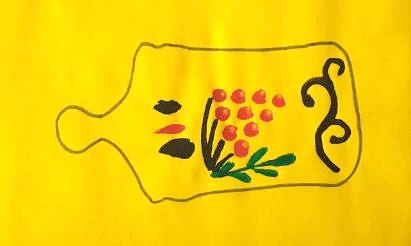 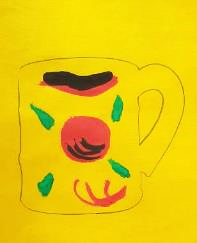 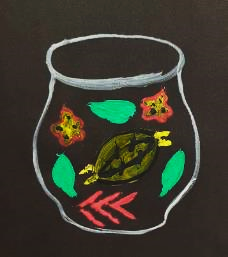 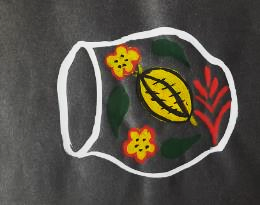 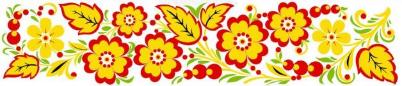 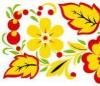 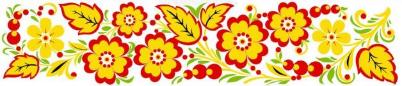 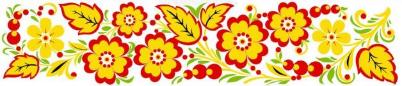 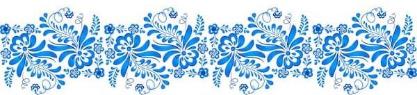 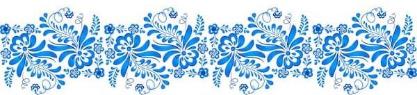 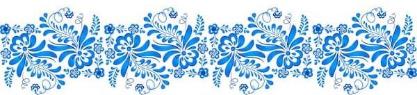 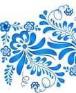 Таблица и трафареты предметов для гжели
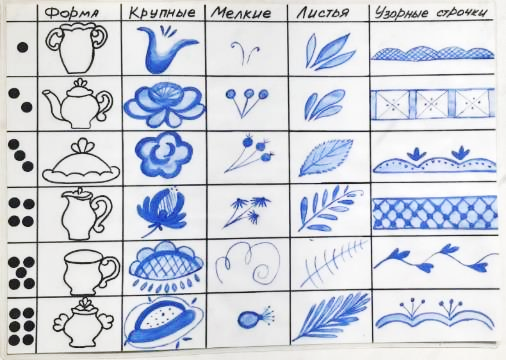 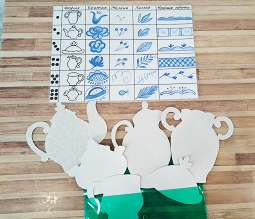 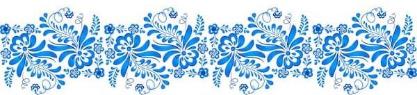 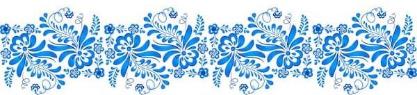 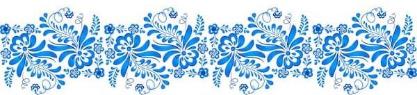 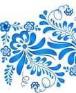 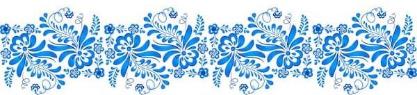 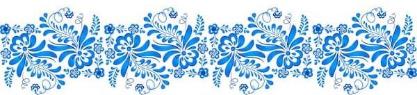 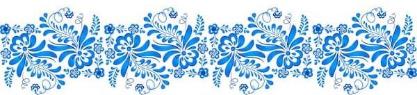 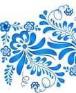 Готовые работы детей 7 лет
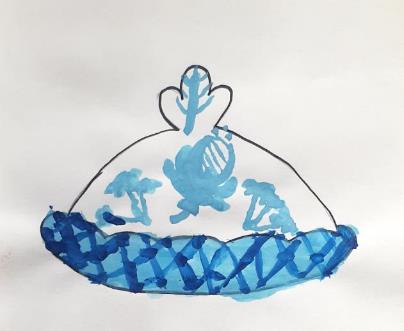 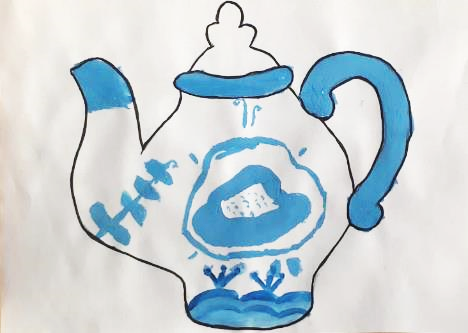 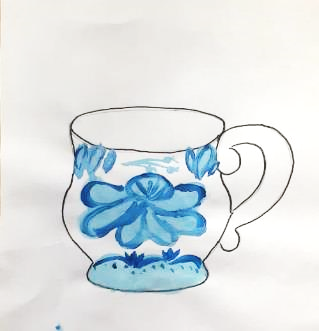 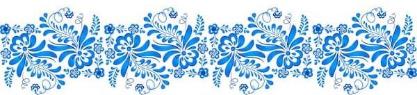 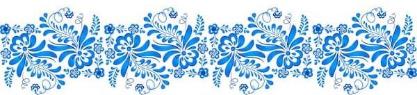 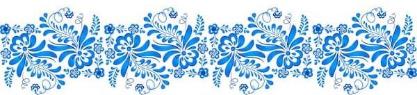 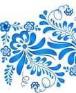 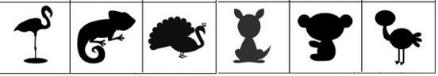 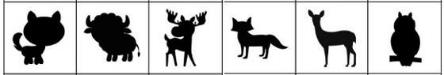 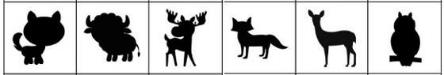 Таблицы для рисования необычных животных
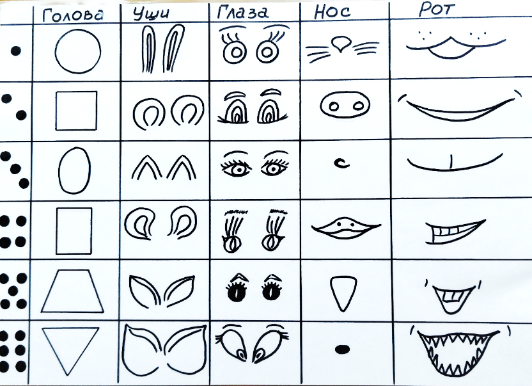 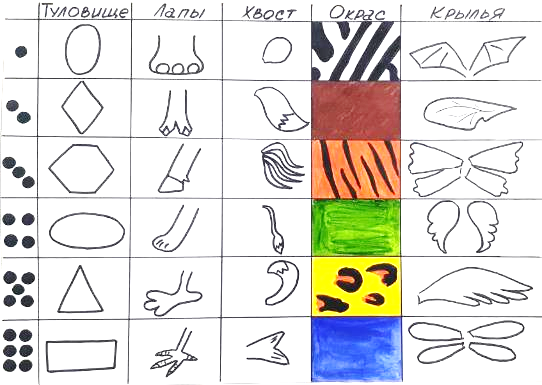 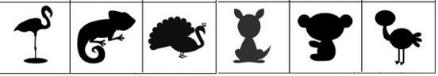 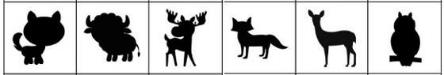 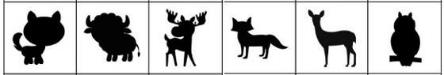 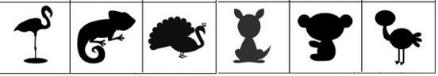 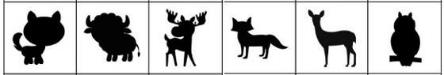 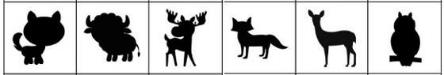 Готовые работы детей 5 лет
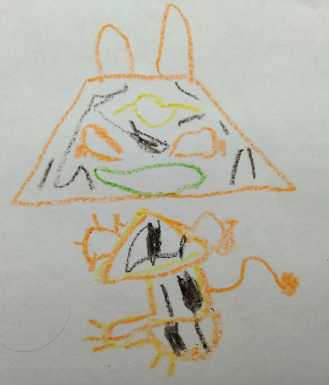 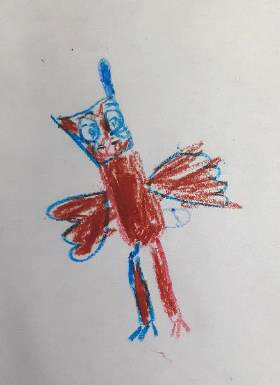 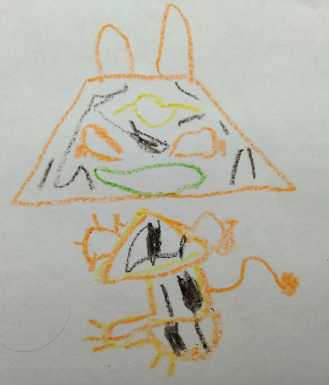 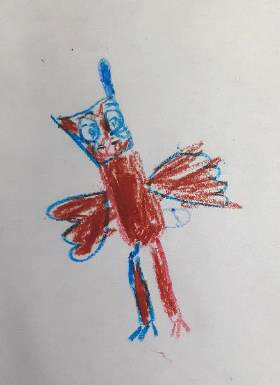 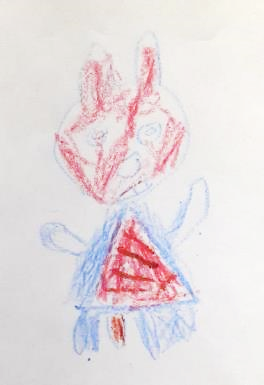 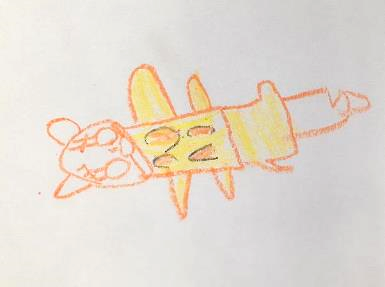 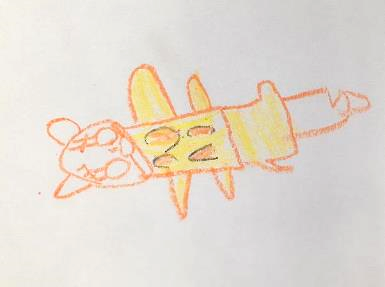 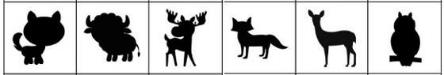 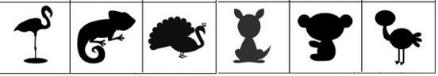 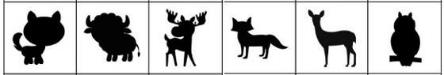 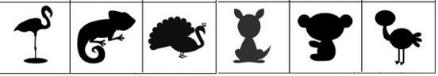 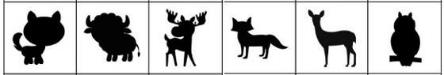 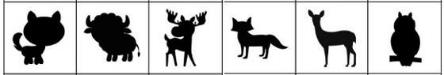 Готовые работы детей 6 лет
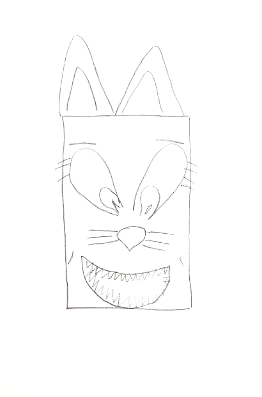 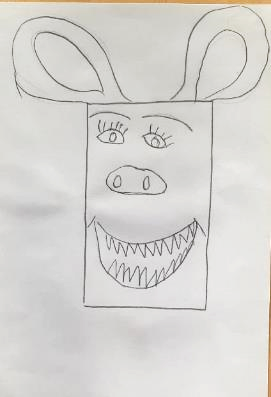 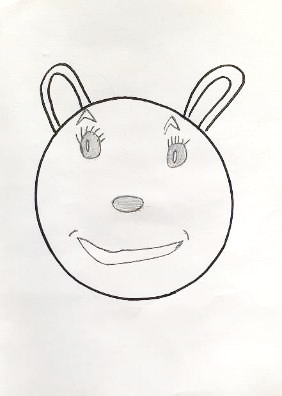 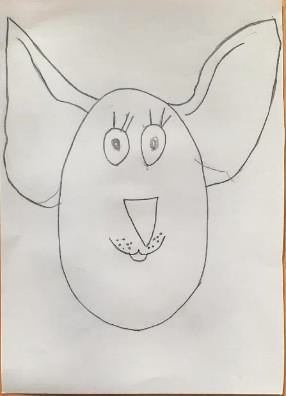 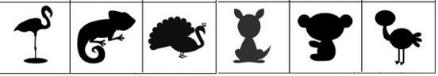 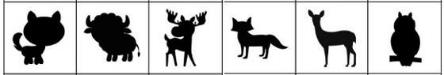 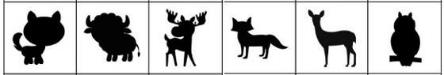 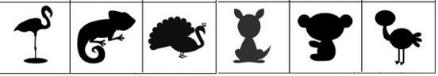 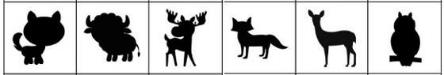 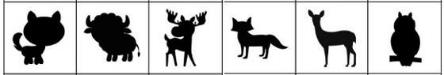 Готовые работы детей 7 лет
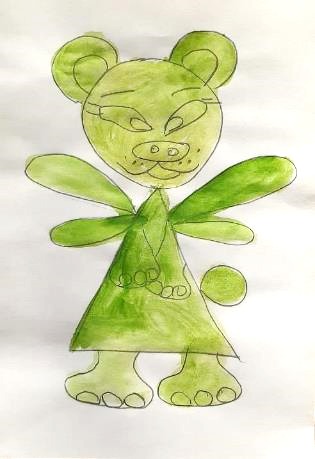 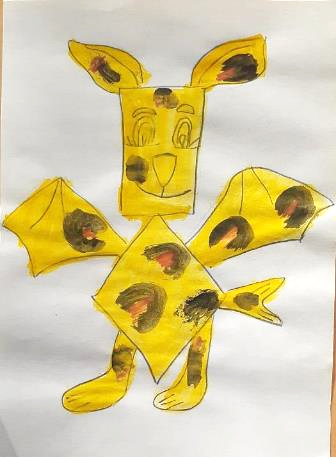 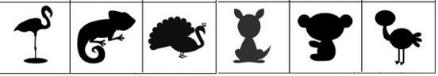 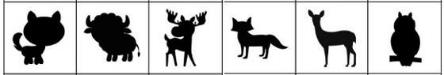 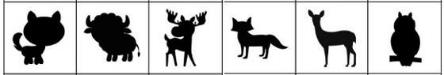 Спасибо за внимание!
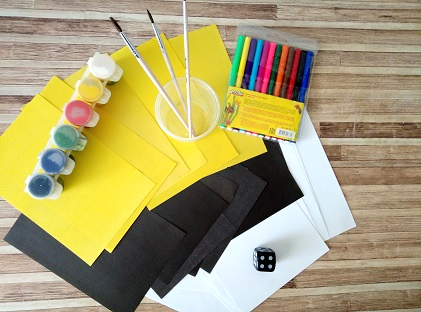